My Career Compass is to Becoming a project Manager
Short Term Goals:
Long Term Goals:
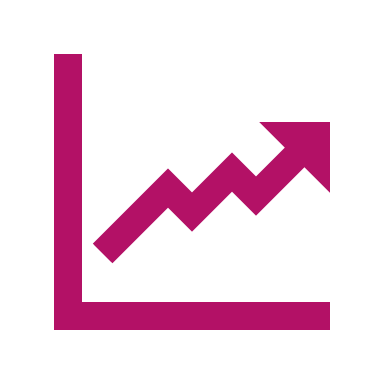 1: Graduate from college with a good mark.
2: Looking for a position about business in lower levels like Accountant, Cashier, Manager, Seller ,… .
3: After gaining enough experience for about 3 years I will look for a position that is more related to my education like managing a business or being a manger of a project.
4: After working for about 5 years I will look for having my own business and market.
The necessary skills, attributes and characteristics
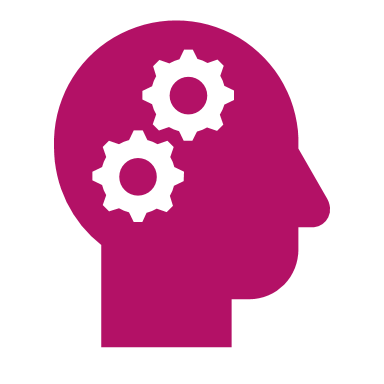 Critical Thinking. Using logic and reasoning to identify the strengths and weaknesses of alternative solutions, conclusions or approaches to
Coordination. Adjusting actions in relation to others' actions.
Monitoring. Monitoring/Assessing performance of yourself, other individuals, or organizations to make improvements or take corrective action.
Reading Comprehension. Understanding written sentences and paragraphs in work related documents.
Speaking. Talking to others to convey information effectively.
The characteristics which I’m good at:
In last slide I described the characteristics which are necessary for this job and now I want to explain which of those features I have.
I can think logically very well and I can make important decisions in hard situations and I believe it’s one of the most features for a business manager.
I’m almost a good speaker and I can have good communication with others which is so important in a business because you should talk to your staff all the time and if you couldn’t communicate with them well, the orders and the plan won’t be clear for them and the project won’t advance well.
Features that need improvement:
Years of education:
The program’s length in Douglas College is 2 years and I have about one more year in high school, so I should do study 3 years from now to graduate in this field.
Salary of a Project Manager
The average of its salary is 104k in a year an the highest amount is about 150k per year.
Brief description of job
Post secondary education requirements
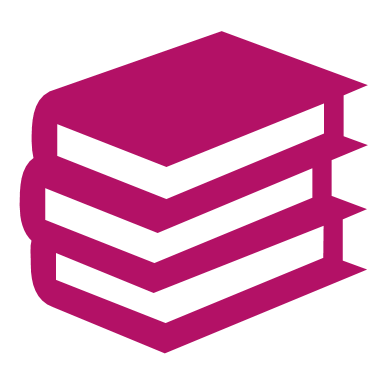 To get this job a university degree or college diploma in business or public administration may be required and I’m going to study in Business management at Douglas college which takes 2 years.
The tuition fee for international students is about 16000 dollars for each year.
The program requirements are a 65% English 12 and a 70% precalculus 11.
Hurdles to get this goal
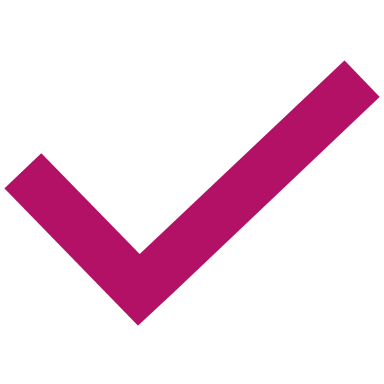 The main hurdle that I’m facing with is the fee of tuition which I have a plan for that.
During studying in this field, students can involve in co operations program which can support a part of the fee and also for residency I ma choose a condo with a room mate which cost me less than renting on my own.